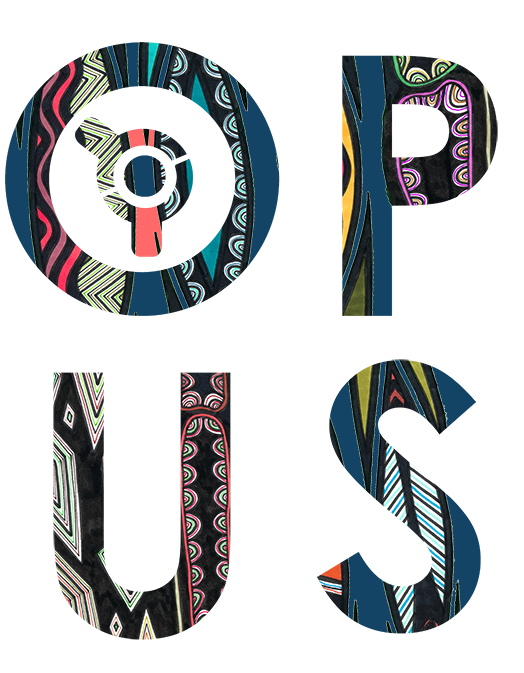 Poster Title Here – ensure the title is not too long…
Author’s Name/s Goes Here, Author’s Name/s Goes Here, Author’s Name/s Goes Here
Address/es Goes Here, Address/es Goes Here, Address/es Goes Here
WHAT IS OPUS?
CONCLUSION
ACKNOWLEDGEMENTS
REFERENCES
AFFILIATIONS
RESULTS
OPUS is a multidisciplinary collection of surgeons, health economists, statisticians, general practitioners and physiotherapists spread throughout the nation. 
We work to provide the evidence and tools that will inform better practice at all stages of the care for end-stage osteoarthritis (OA), from referral through to completion of care: the ‘real-world’ patient journey.

Our objectives are to: a) develop evidence-based interventions and b) optimise treatments for end-stage OA. To achieve this, our work is divided into five streams that each target key points along the patient journey.
Almost 2 million Australians will undergo total joint replacement (TJR) surgery in the next 15 years at a cost of almost $70 billion. Yet evidence has shown that one third of patients may not meet the criteria for surgery and one fifth will be dissatisfied with the result. 
People who are not going to benefit from surgery, are receiving it and unnecessarily exposing themselves to risk while extending the waiting time for those who would benefit from surgery.
Importing / inserting files…
Images such as photographs, graphs, diagrams, logos, etc, can be added to the poster.
To insert scanned images into your poster, go through the menus as follows: Insert / Picture / From File… then find the file on your computer, select it, and press OK.
The best type of image files to insert are JPEG or TIFF, JPEG is the preferred format.
Be aware of the image size you are importing. The average colour photo (13 x 18cm at 180dpi) would be about 3Mb uncompressed (1Mb for B/W greyscale). 
Do not use images from the web as they will not be of sufficient quality for print use. 

Notes about graphs…
For simple graphs use MS Excel, or do the graph directly in PowerPoint.
Graphs done in a scientific graphing programs (eg. Sigma Plot, Prism, SPSS, Statistica) should be saved as JPEG or TIFF if possible.
AIMs
METHODS
INTRODUCTION
How to use this poster template…
Simply highlight this text and replace it by typing in your own text, or copy and paste your text from a MS Word document or a PowerPoint slide presentation. 
The sub-title text boxes can be moved up or down depending on how big or small your ‘Introduction’, ‘Aim’, ‘Method’, ‘Results’ and ‘Conclusion’ are.
The body text / font size should be between 24 and 32 points. A serif font is recommended for body text.
The colour of the text, title and poster background can be changed to the colour of your choice. Be creative!
Captions to be italicised.
Left aligned if it refers to a figure on its left. Caption starts right at the top edge of the picture (graph or photo).
Tips for making a successful poster…
Re-write your paper into poster format ie.Simplify everything, avoid data overkill.
Headings of more than 6 words should be in upper and lower case, not all capitals.
Never do whole sentences in capitals or underline to stress your point, use bold characters instead.
When laying out your poster leave breathing space around you text. Don’t overcrowd your poster.
Try using photographs or coloured graphs. Avoid long numerical tables.
Spell check and get someone else to proof-read.
Outline the main takeaways from this study.

For any queries, contact:
opus@opus-tjr.org.au
Or Michelle Lam on:
Michelle.lam@unimelb.edu.au
Captions to be italicised. Right aligned if it refers to a figure on its right. Caption starts right at the top edge of the picture (graph or photo).
RESEARCH PROJECTS
Stream 4
Develop an enhanced recovery program for patients who undergo TJR
Stream 1
Develop a risk prediction tool to identify patients likely to benefit/not benefit from TJR
Stream 2
Identify drivers of patient-surgeon choice when deciding on TJR
Stream 3
Develop non-surgical alternatives for end-stage OA
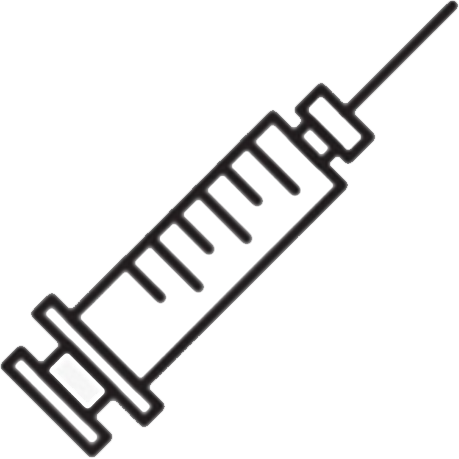 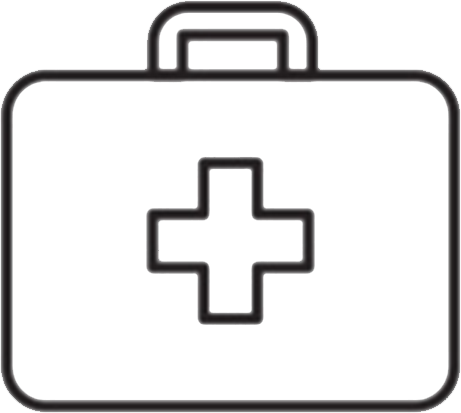 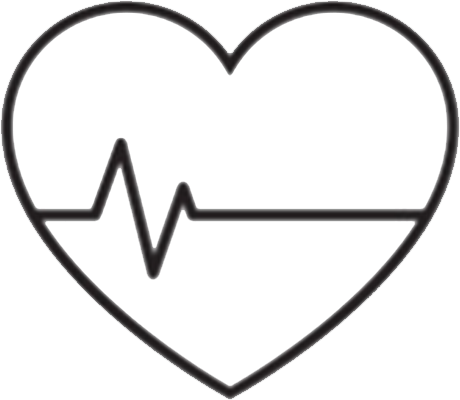 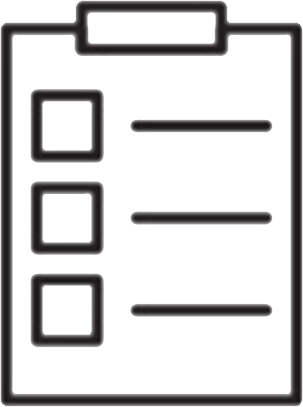 Stream 5
Explore the most cost-effective and safe strategies
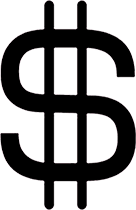 List all the relevant references made within the poster.
Captions to be italicised, to the length of the column in case a figure takes more than 2/3 of column width.
Add logos as required
This project is supported by the Australian National Health and Medical Research Council funded CRE in Total Joint Replacement (1116325).